Ergodicity in Chaotic Oscillators
Clint Sprott
Department of Physics
University of Wisconsin – Madison USA

Presented at the 
Chaos and Complex Systems Seminar 
Madison, Wisconsin
on
November 20, 2018
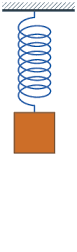 Simple Harmonic Oscillator
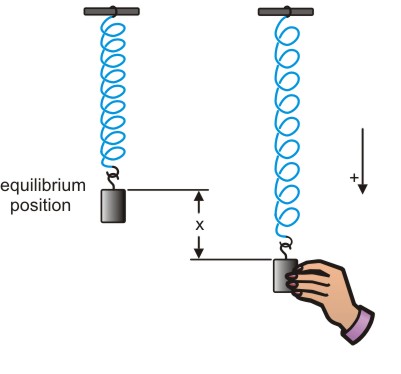 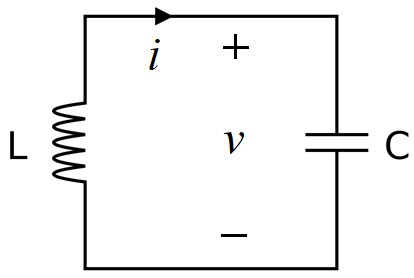 Other Harmonic Oscillators
Pendulums
Musical Instruments
Clocks
Diatomic Molecules
Population Dynamics
Financial Market Cycles
Heartbeats …
Simple Harmonic Oscillator
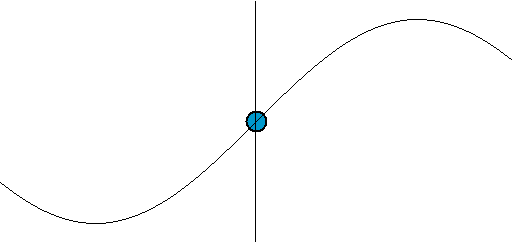 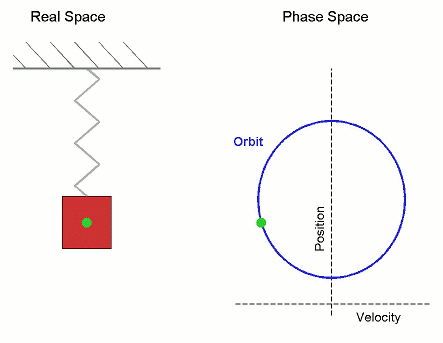 Conservative
(Hamiltonian)
System
Damped Harmonic Oscillator
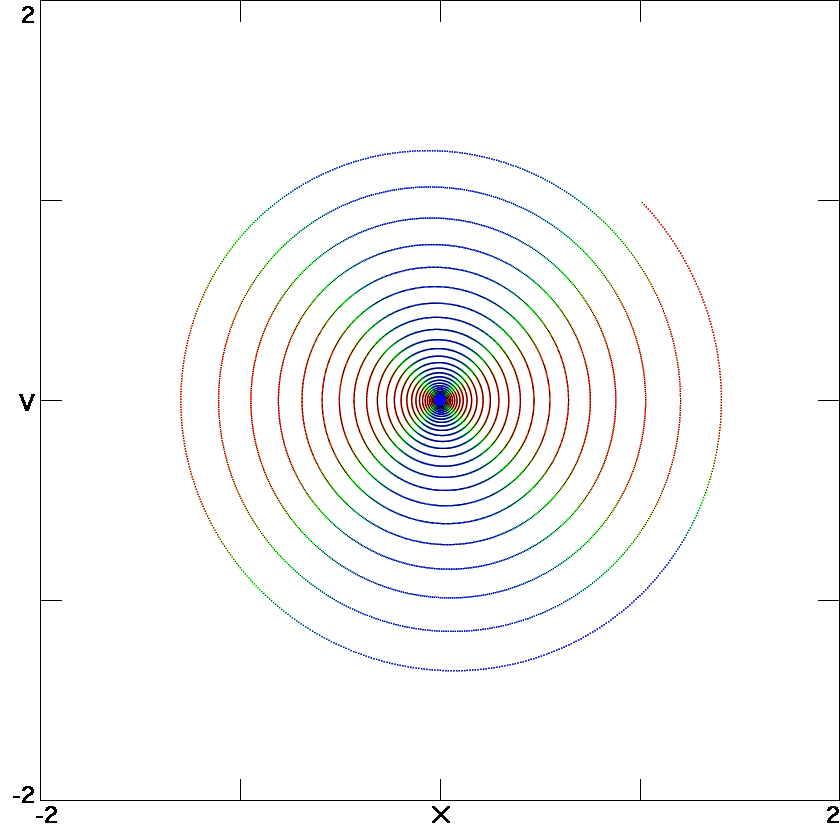 b = 0.05
bv  Linear damping 
(friction or air resistance)
b is damping constant
Q = 1/b (quality factor)
Equilibrium (focus)
Point attractor
Globally attracting
Time-irreversible
Dissipative system
Not true!
Browninan Motion
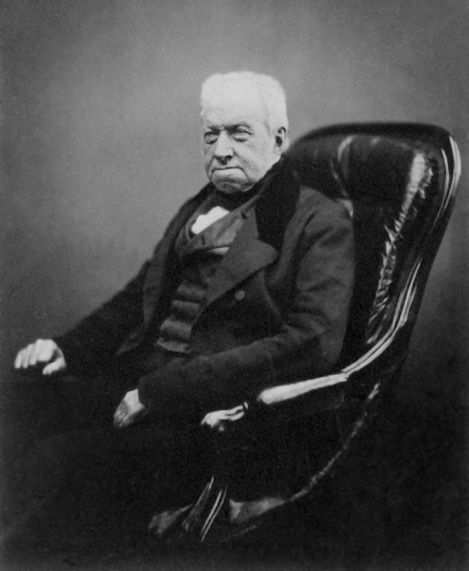 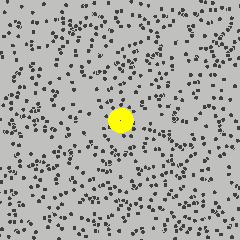 Robert Brown
Scottish botanist
(1773 – 1858)
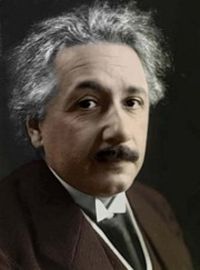 Albert Einstein
1905
Atoms exist!
Ideal Gas
Every breath you take is about half a liter of air and contains about 1022 molecules 
each with a mass of about 10-25 kilograms 
moving at an average speed of about 1000 meters/second (500 miles/hour)
traveling about 10-5 cm between collisions 
and includes a molecule that was in the last dying breath of Julius Caesar (or Jesus or …).
Gibbs’ Canonical Distribution
First American PhD in engineering (1863)
Professor of Mathematical Physics at Yale 
Founder of statistical mechanics
Wrote famous 1902 textbook
Gaussian (normal) distribution
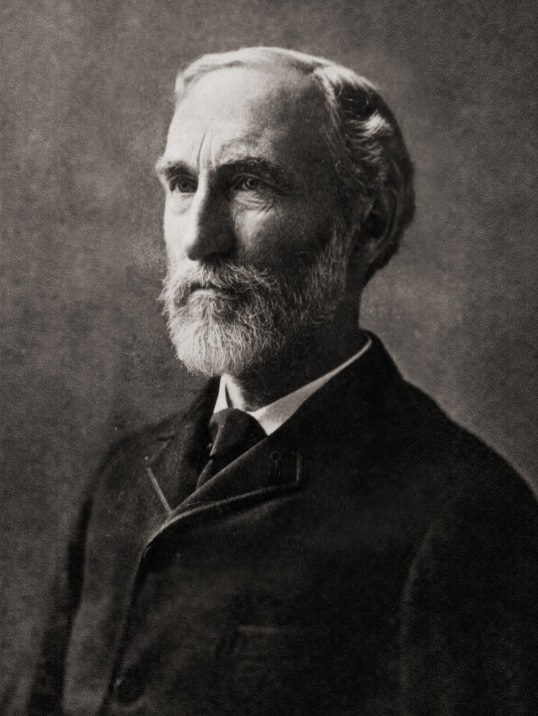 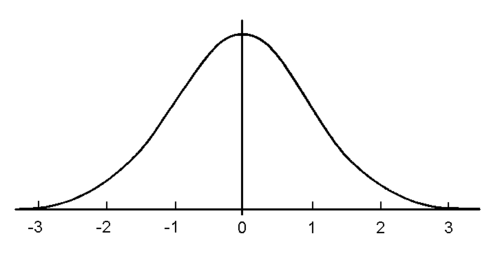 Pv
“bell curve”
Josiah Willard Gibbs
American Scientist
(1839 – 1903)
Ergodicity
Time average = ensemble average

Initial conditions do not matter

Every point is phase space is visited


Is the harmonic oscillator ergodic?

Is a social society ergodic?
Ergodicity (formal definition)
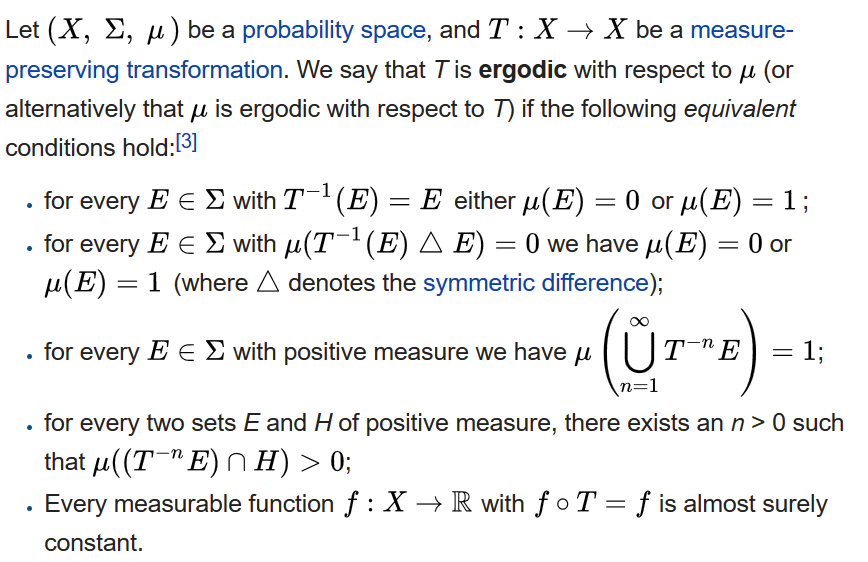 Stochastic Harmonic Oscillator
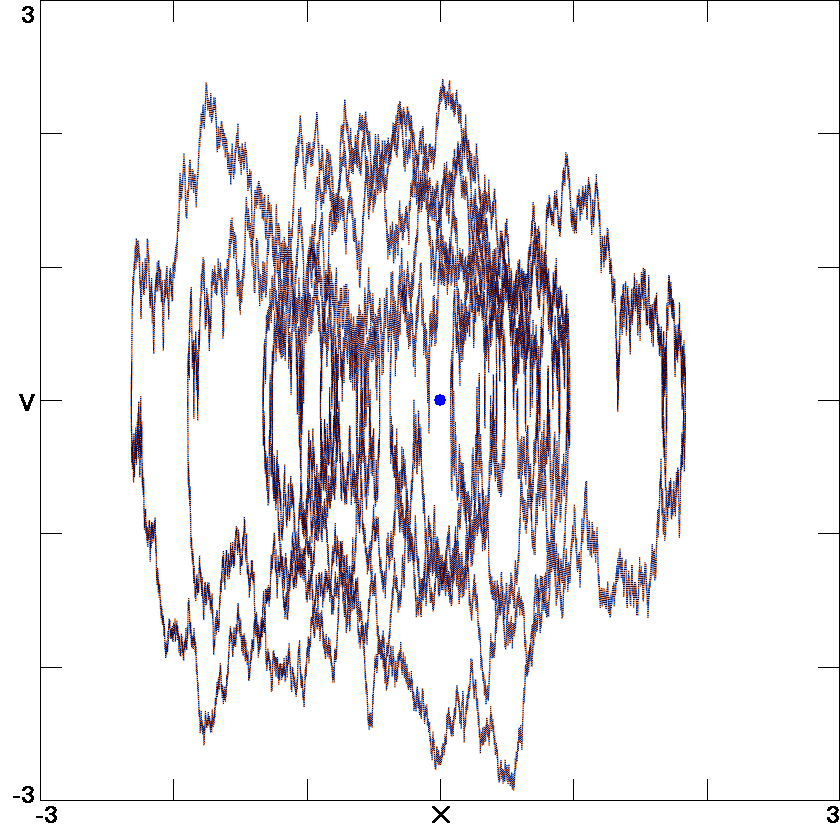 b = 1
F(t) is random forcing
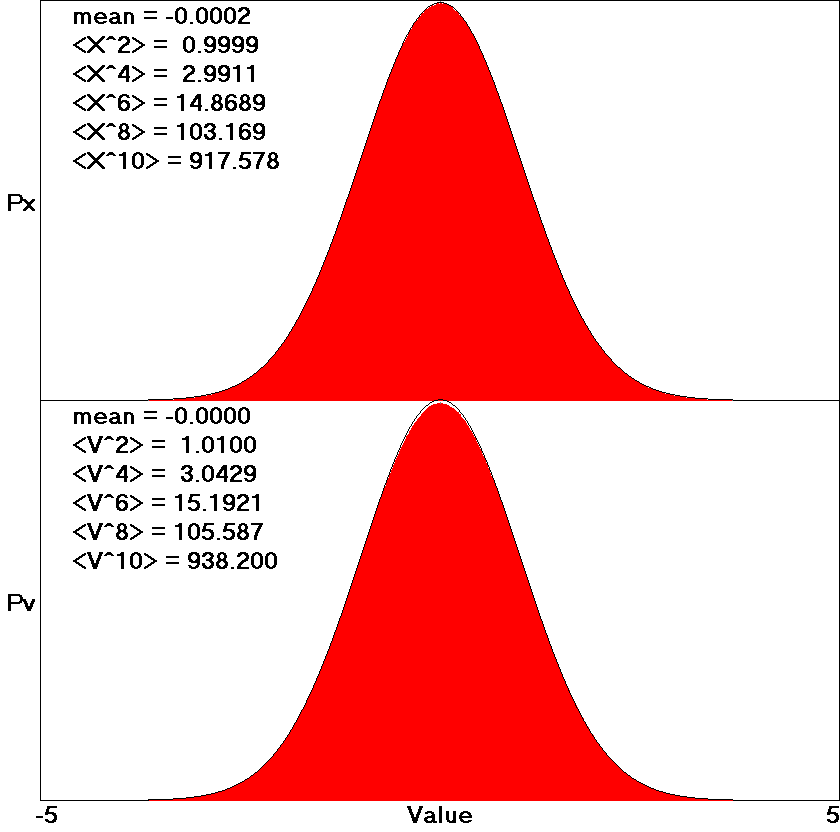 Ergodic but not chaotic
(rather it is “stochastic”)
“The Finger of Fate”
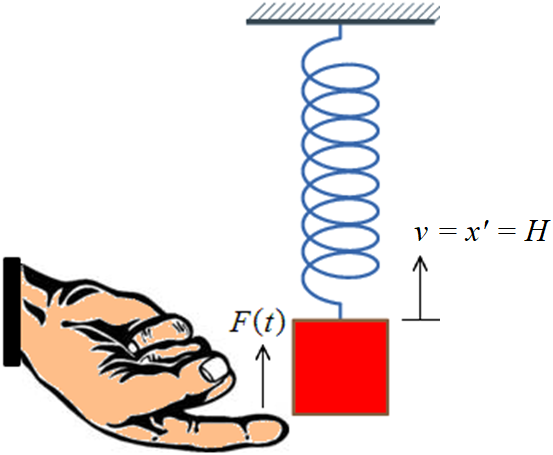 Happiness Model
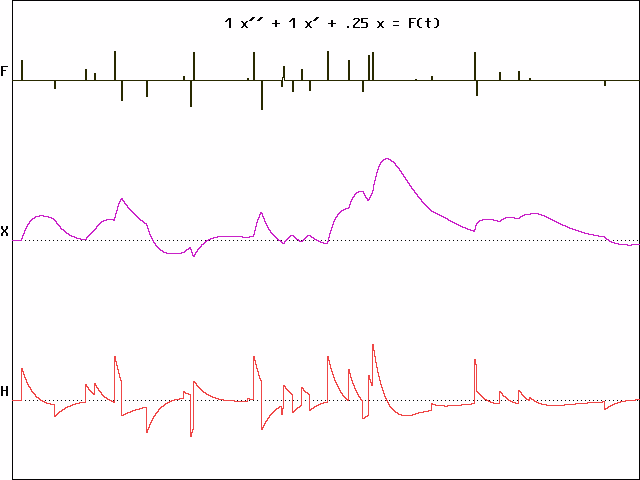 Time 
Rayleigh Oscillator
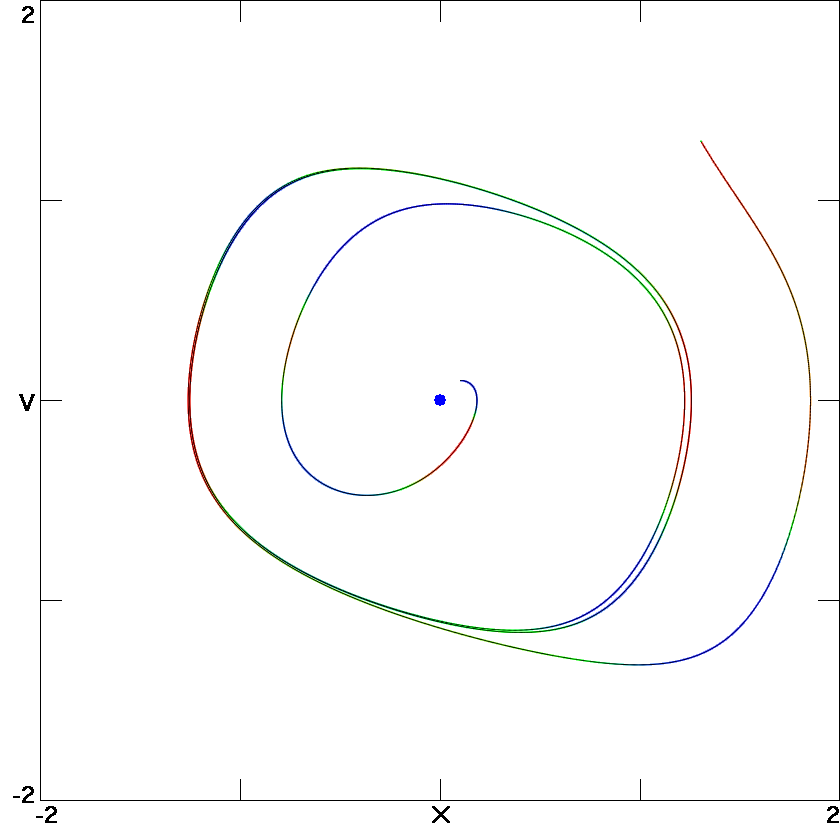 Bipolar disorder?
b = 1
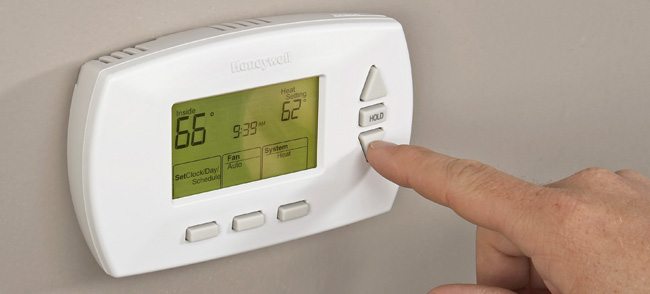 Energy vs Time
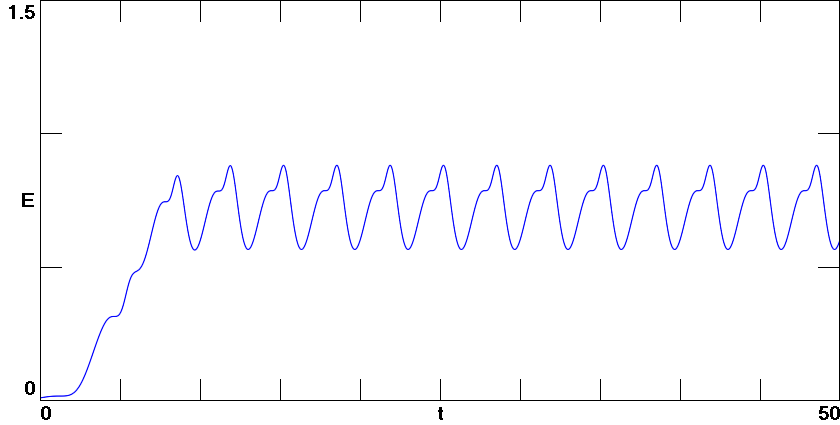 cold start
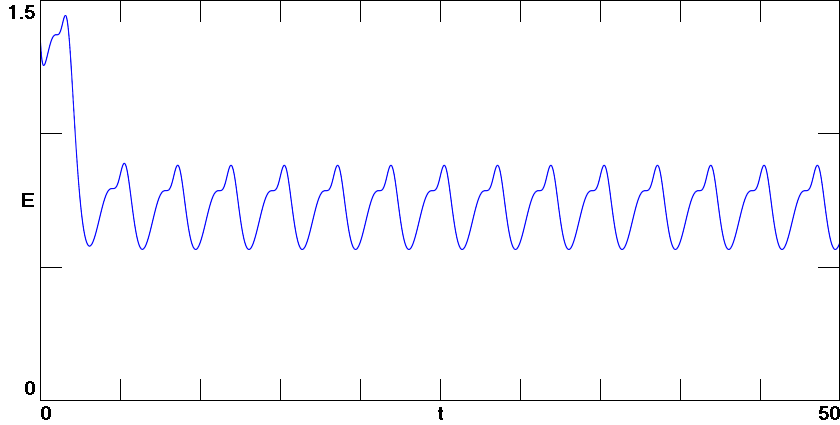 hot start
Nosé-Hoover Oscillator
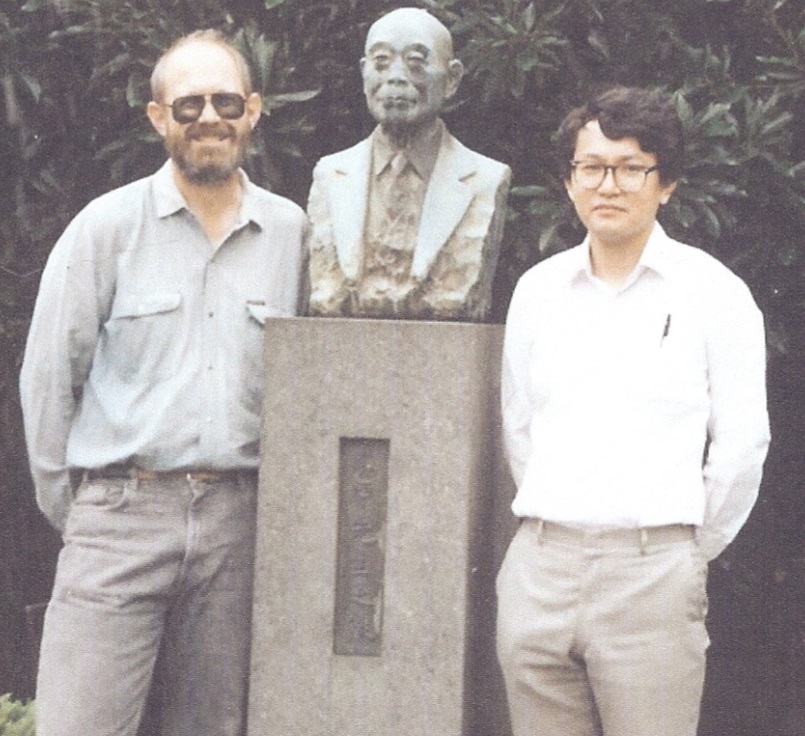 Bill Hoover & Shuichi Nosé (1989)
Nosé-Hoover Oscillator (cont)
T = 1
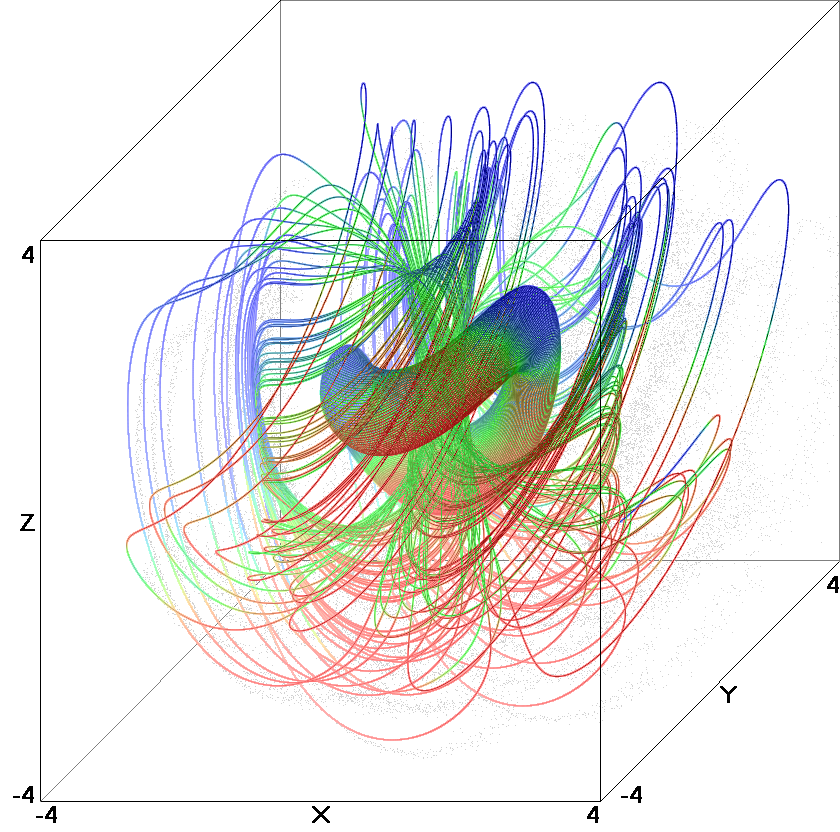 Nosé-Hoover Oscillator (cont)
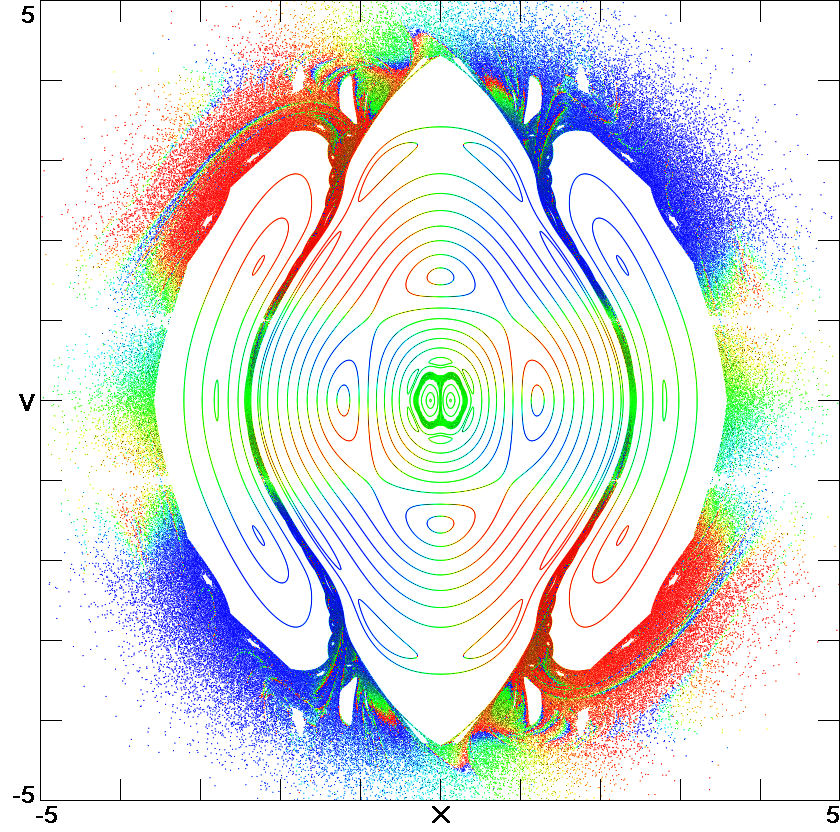 T = 1
z = 0
Fat fractal (many “holes”)

Non-Gaussian

Time-reversible

Only 6% chaotic

Not ergodic
Nosé-Hoover Oscillator (cont)
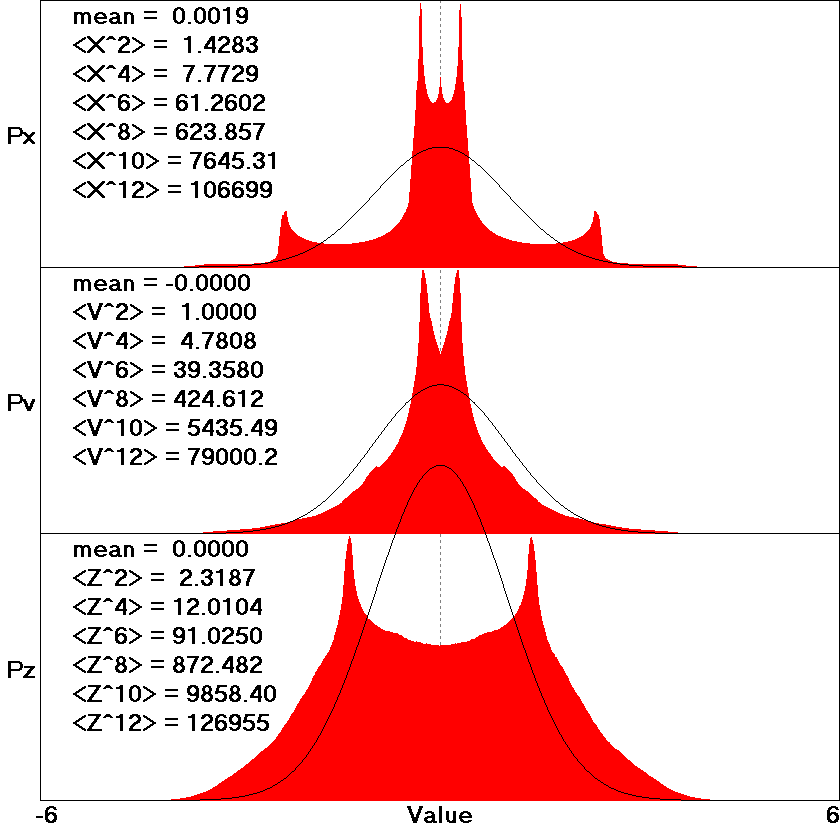 Bipolar disorder?
Ergodic Thermostats
Signum Thermostat
Proportional
controller
Nose-Hoover:
Signum thermostat:
Bang-bang
controller
{
Signum function:
sgn(z) =
A Single Parameter
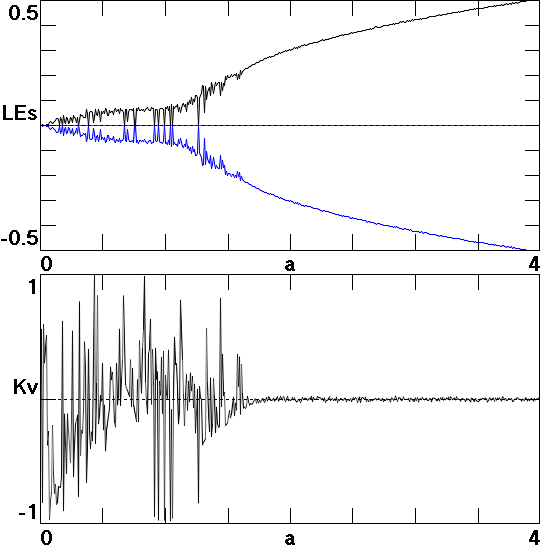 Golden mean = 1.61803…
Yes, it is Chaotic
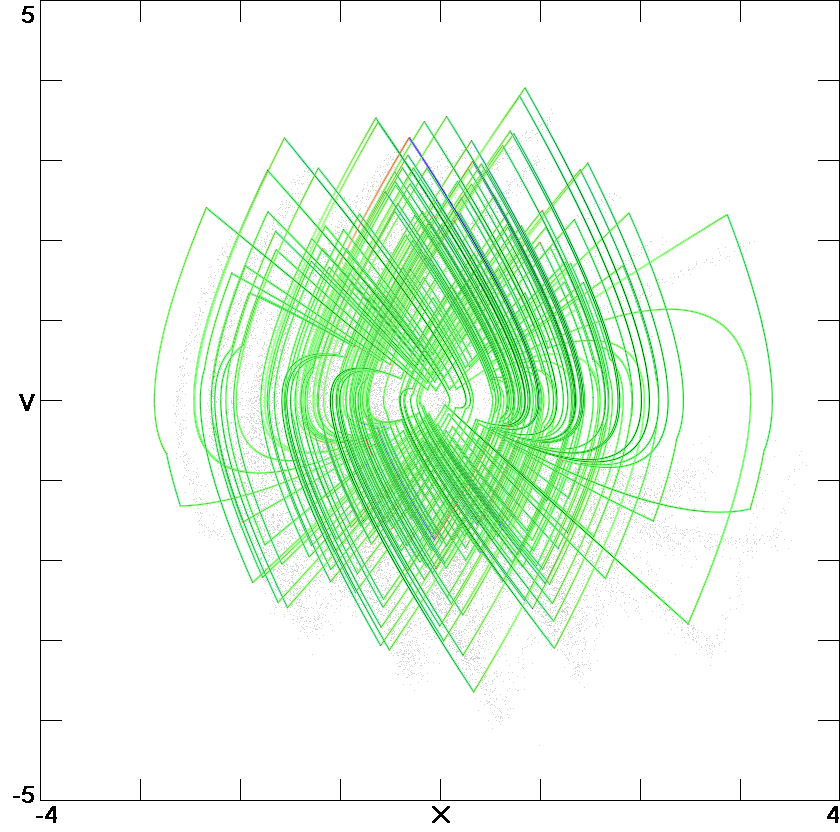 a = 2
T = 1
Yes, it is Isothermal
a = 2
T = 1
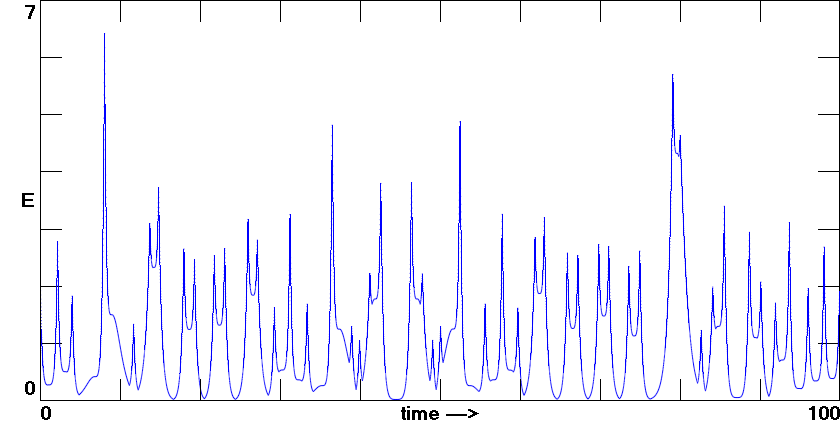 Yes, it is Ergodic
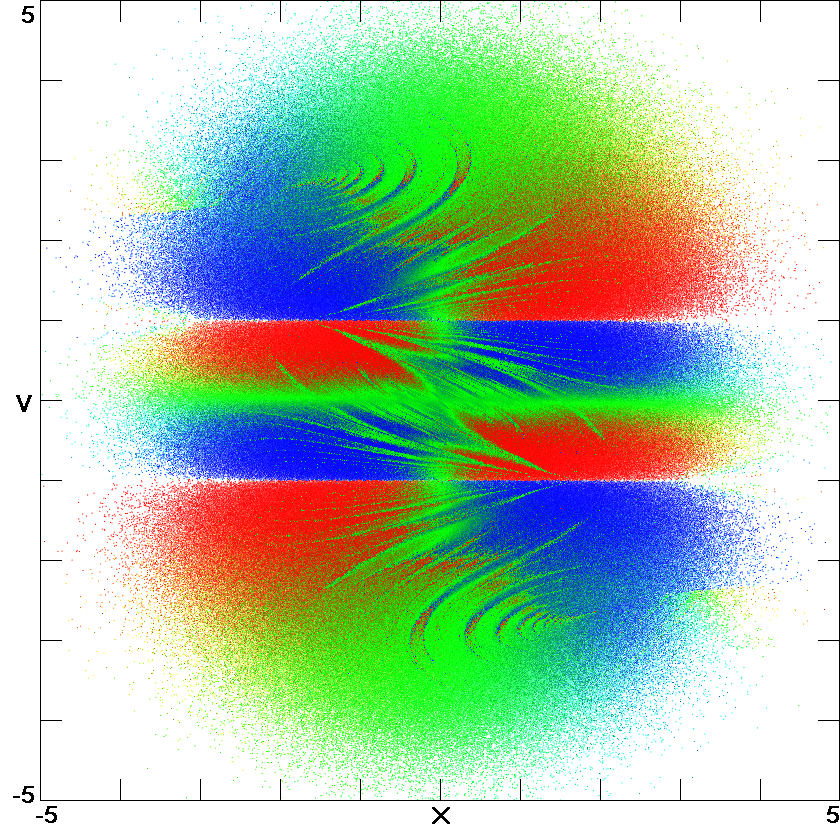 a = 2
T = 1
z = 0
Yes, it is Gaussian
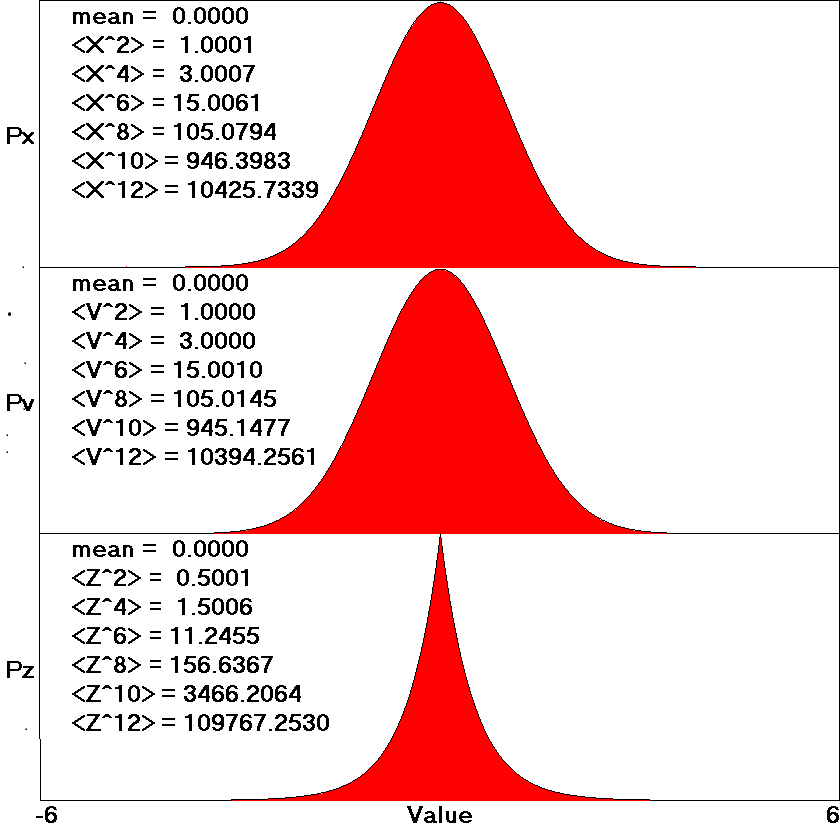 a = 2
T = 1
The Signum Thermostat
Is mathematically elegant.

Has only a single parameter.

Works for a wide variety of oscillators.

Invites analytic analysis and proofs.
Summary
The harmonic oscillator is the oldest and most important dynamical system.

With a signum thermostat, it can be made to replicate a truly random system.

The system is ripe for further analysis and study.
References
http://sprott.physics.wisc.edu/ lectures/ergodicity.pptx (this talk)
http://sprott.physics.wisc.edu/pubs/paper499.pdf (written version)
http://sprott.physics.wisc.edu/chaostsa/ (my chaos textbook)
sprott@physics.wisc.edu (contact me)